Муниципальное бюджетное дошкольное образовательное учреждение детский сад №6  Муниципального образования «Город Донецк» Ростовской области.
Жаворонков зазываем, весну-красну встречаем!
Познавательное занятие 
для детей второй младшей группы 
с элементами русского народного фольклора.
Подготовила и провела:
Воспитатель 1 категории
Костюкова Неля Николаевна
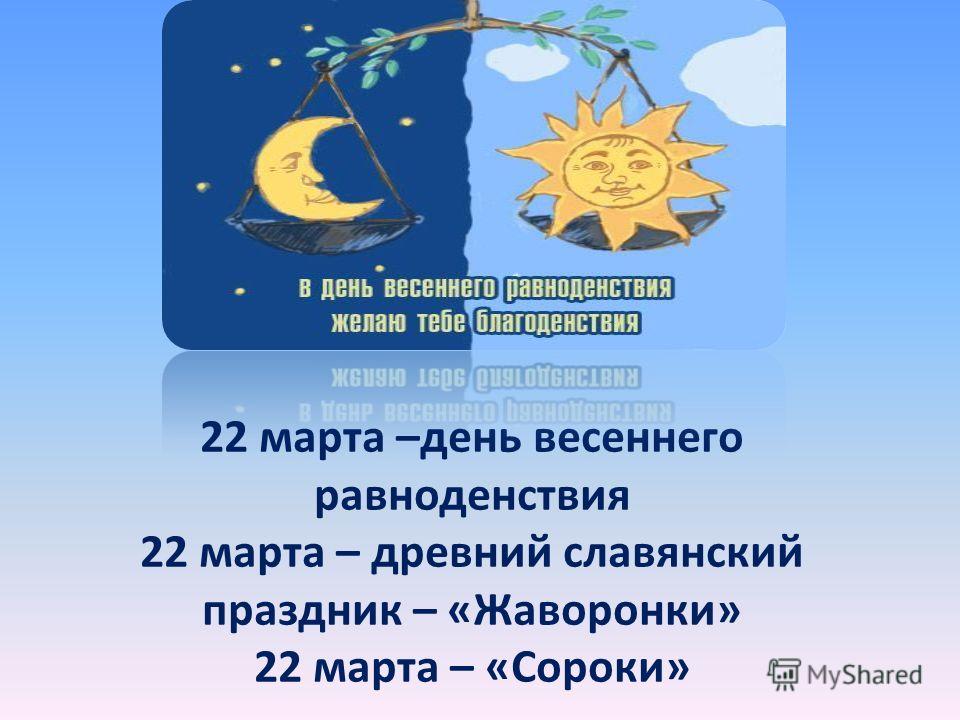 22 марта
День весеннего равноденствия.
Считалось, что в этот день возвращаются на родину жаворонки, а за ними летят и другие перелётные птицы.
Хозяюшки пекли из теста птичек, дети насаживали их на длинные шесты и бежали в поле, зачитывая заклички, привлекая жаворонков, а с ними и весну.
По прилёту жаворонков определяли, когда можно пахать и начинать прочие весенние работы в поле и огороде.
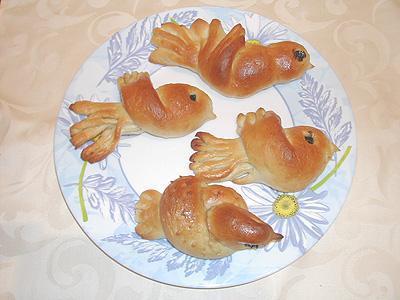 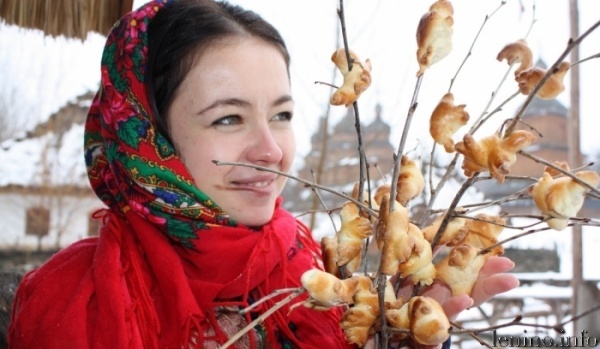 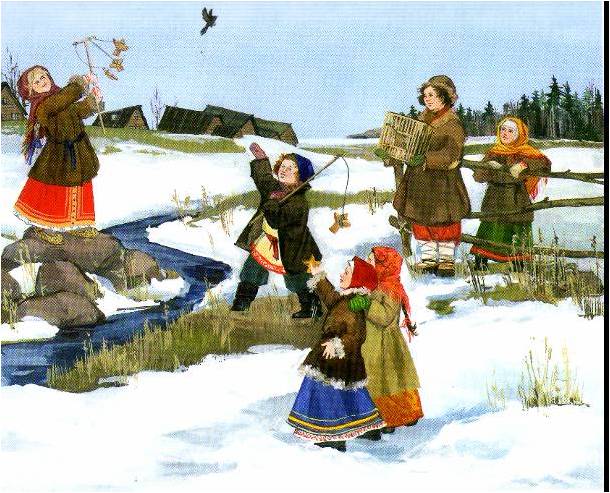 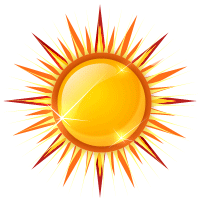 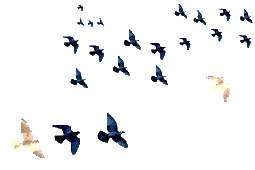 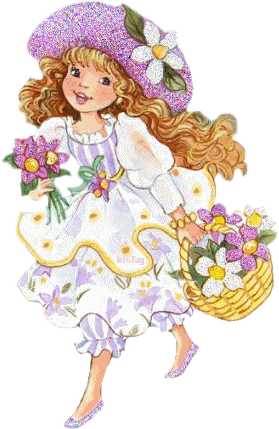 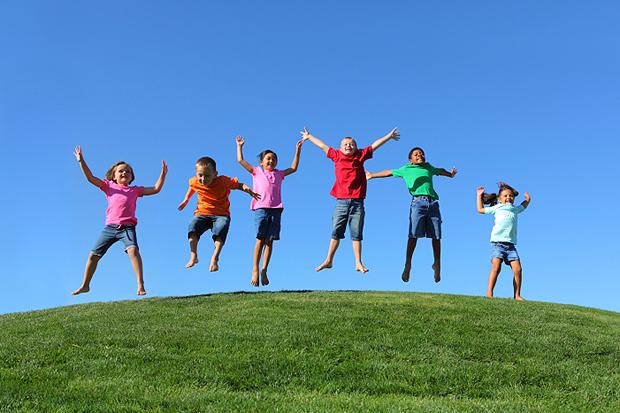 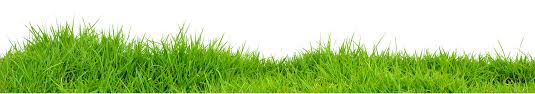 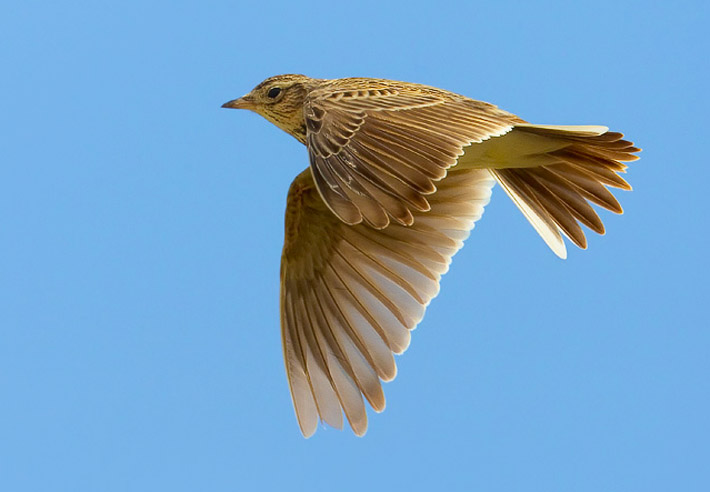 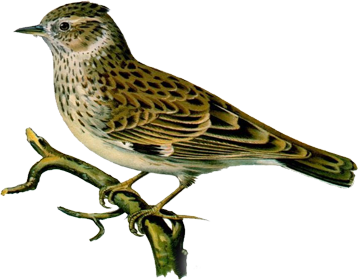 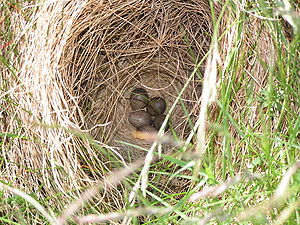 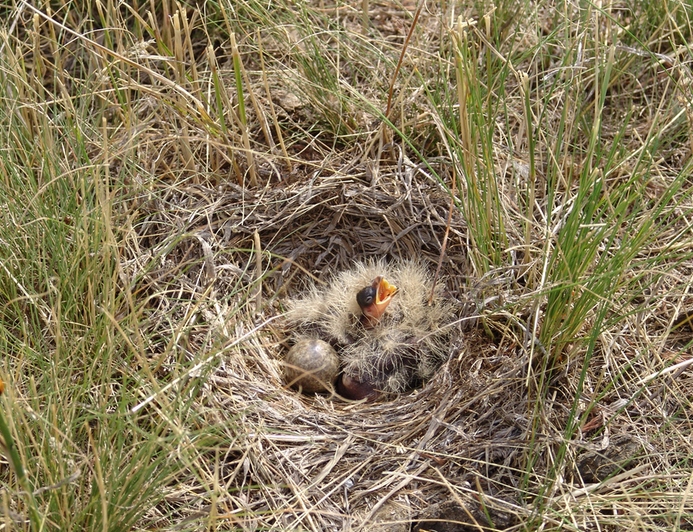 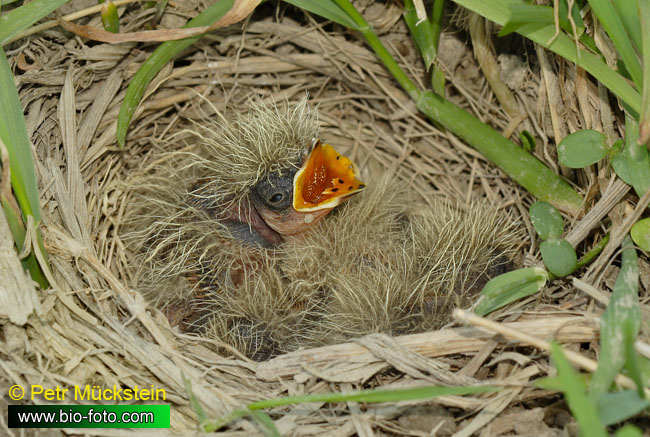 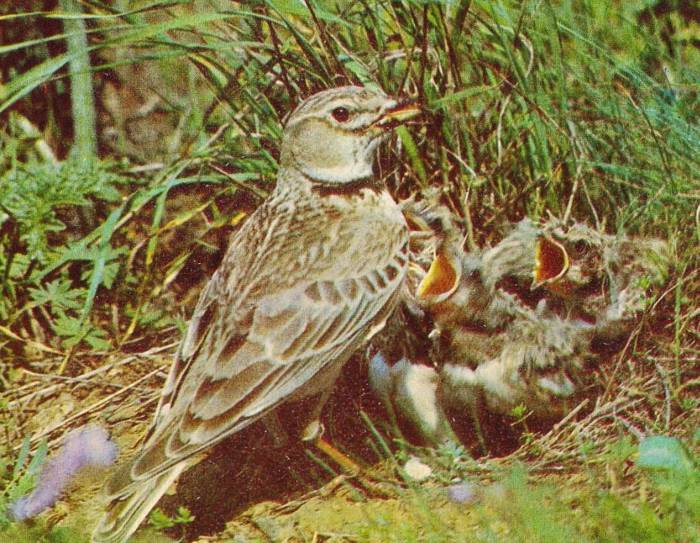 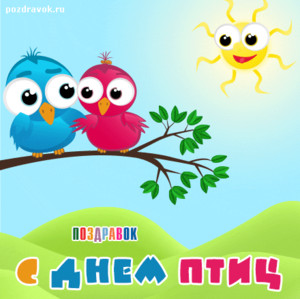 БЕРЕГИТЕ  ПТИЦ!
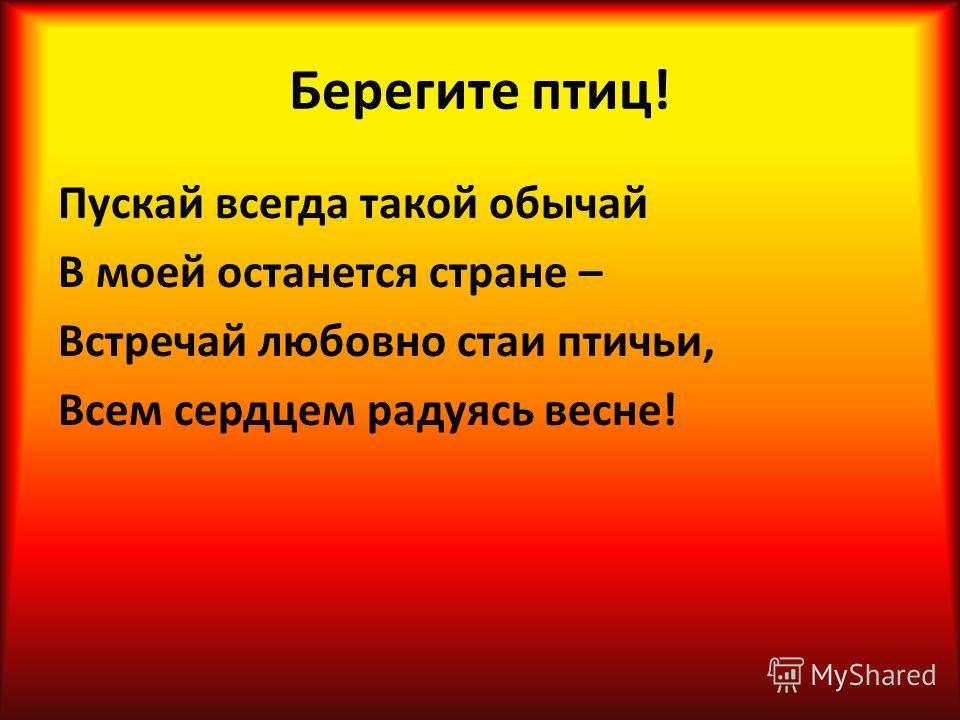